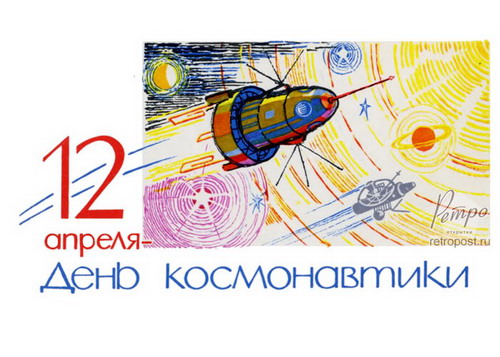 Видищева Анна Петровна.
Воспитатель МБДОУ №40
Г.Усолье-Сибирское Иркутской области.
[Speaker Notes: Ребята, а вы знаете, какой праздник отмечают 12 апреля? (день космонавтики) (1 слайд)
Как появился этот праздник? (в этот день  человек впервые полетел в космос)]
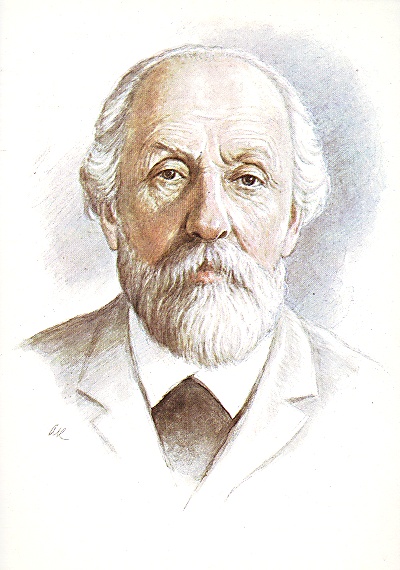 К.Э. ЦИОЛКОВСКИЙ
[Speaker Notes: Человечество давно мечтало о полётах в космическое пространство, таинственный космос притягивал людей, звал заглянуть в него и разгадать его загадки. Людям хотелось узнать, есть ли жизнь на других планетах. А если есть, то кто там живёт?  Но чтобы об этом узнать, надо до этих планет долететь. Самолёты для этого не годились, потому что до планет в было очень далеко. И тогда учёные придумали ракеты. Кто же в России придумал первую ракету? 
Жил в городе Калуге простой учитель Константин Эдуардович Циолковский. Он очень любил наблюдать в телескоп за звёздами]
ТЕЛЕСКОП – ПРИБОР ДЛЯ НАБЛЮДЕНИЯ НЕБЕСНЫХ ТЕЛ
ТЕЛ
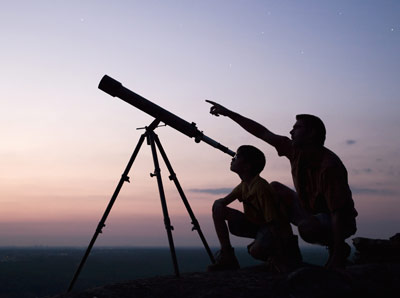 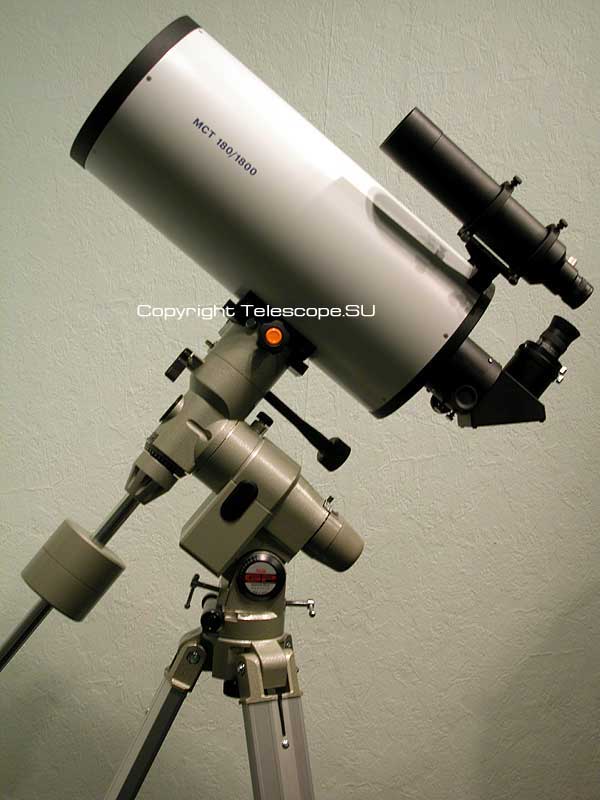 [Speaker Notes: Телескоп- это оптический прибор с помощью которого  наблюдали за далёкими звёздами и планетами]
АКАДЕМИК КОРОЛЕВ
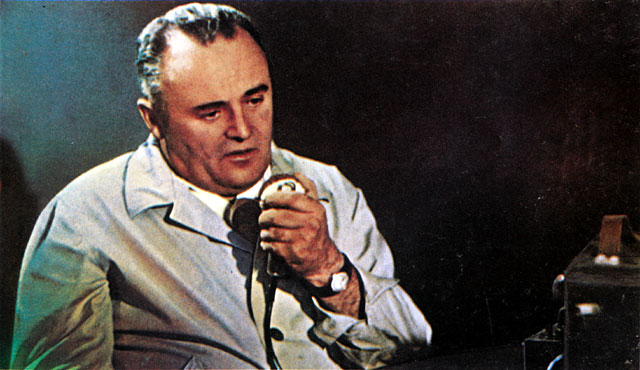 [Speaker Notes: Константин Эдуардович изучал их, и очень ему хотелось долететь до далеких планет. Задумал он сконструировать летательный аппарат, который мог бы долететь до какой нибудь планеты. Он проводил расчёты, делал чертежи и придумал такой летательный аппарат. Но, к сожалению  у него не было возможности этот летательный аппарат построить. И через много- много лет другой учёный – конструктор Сергей Павлович Королёв смог сконструировать и изготовить первый космический спутник.]
ИСКУССТВЕННЫЙ СПУТНИК ЗЕМЛИ
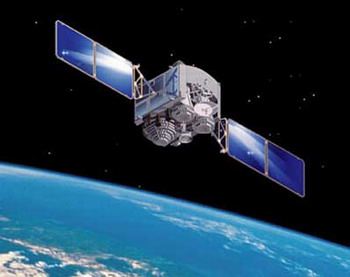 [Speaker Notes: В этом спутнике находились приборы для изучения Земли из космоса. Эти приборы отслеживали состояние погоды на нашей планете, производили фотосъёмку гор, океанов]
ПЕРВЫЕ КОСМОНАВТЫ БЕЛКА И СТРЕЛКА
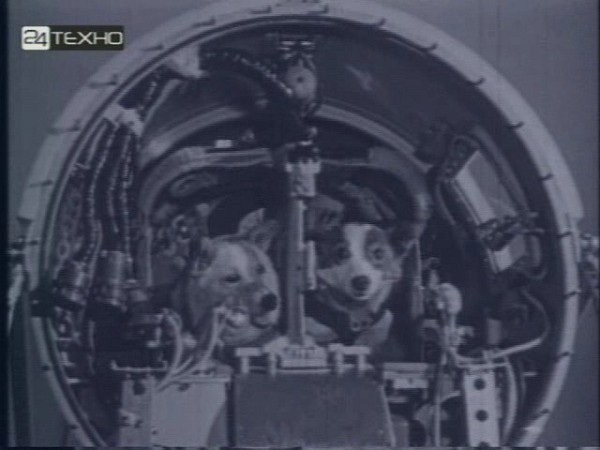 [Speaker Notes: А ещё учёные задумались над тем, можно ли отправить в космос живые существа. Первыми в космос полетели собаки Белка и Стрелка.]
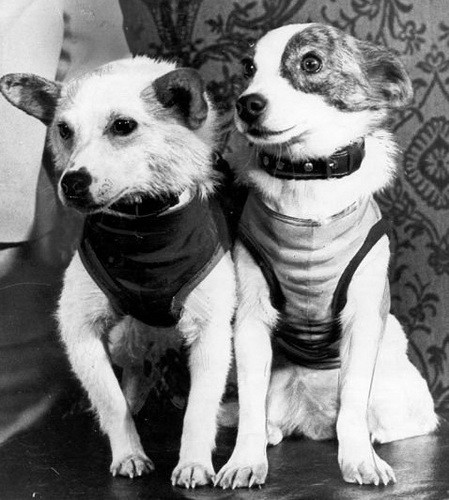 [Speaker Notes: Они облетели вокруг планеты и благополучно вернулись на землю]
ПОЛЕТ ПЕРВОГО СОВЕТСКОГО КОСМОНАВТА Ю.А.ГАГАРИНА НА КОРАБЛЕ «ВОСТОК»
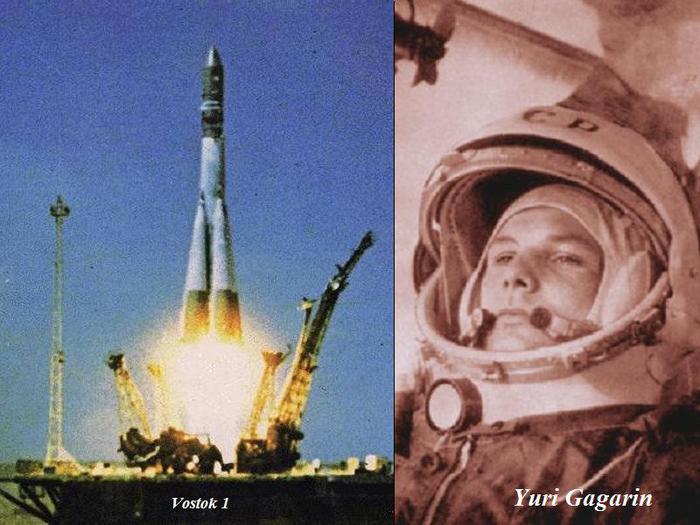 [Speaker Notes: И только 12 апреля 1961 года сбылась мечта человечества. Впервые в мире русский космонавт Юрий Алексеевич Гагарин успешно облетел вокруг Земли на корабле «Восток». Его полет длился 109 минут]
СОВЕТСКИЕ ЖЕНЩИНЫ-КОСМОНАВТЫ В.Терешкова, С.Савицкая
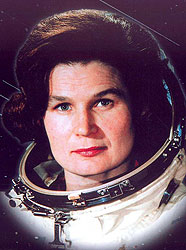 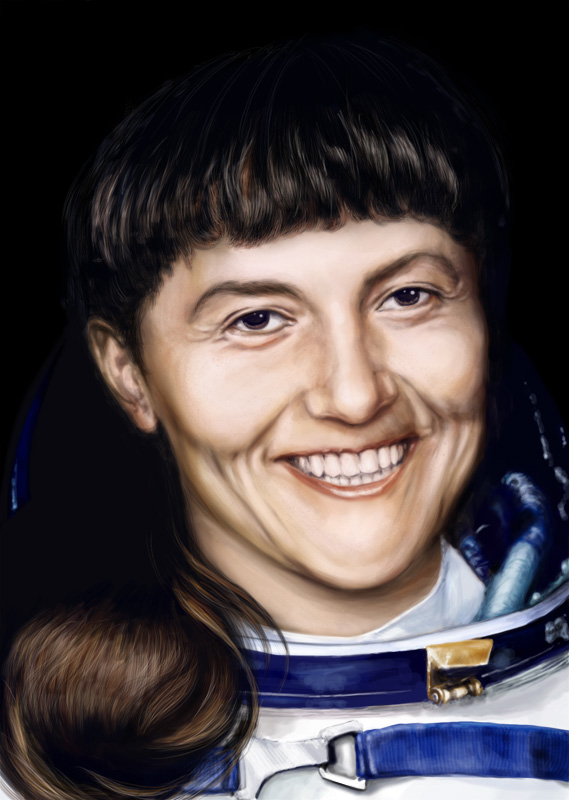 [Speaker Notes: После полета Гагарина в космосе побывало очень много космонавтов, среди них были и женщины. Первыми из них были Валентина Терешкова и Светлана Савицкая.]
ПЕРВЫЙ КОСМОНАВТ, ВЫШЕДШИЙ В ОТКРЫТЫЙ КОСМОС – АЛЕКСЕЙ ЛЕОНОВ
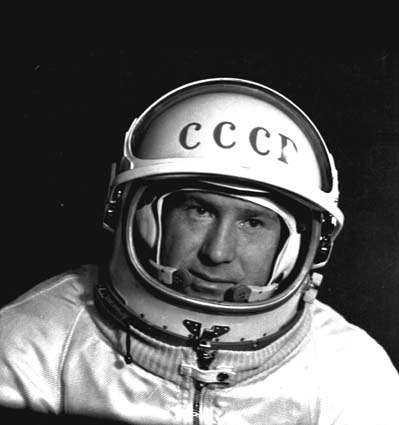 [Speaker Notes: Но космонавты работали не только в космических кораблях. Первым космонавтом, который вышел в открытый космос был Алексей Леонов.(22,23 слайд).]
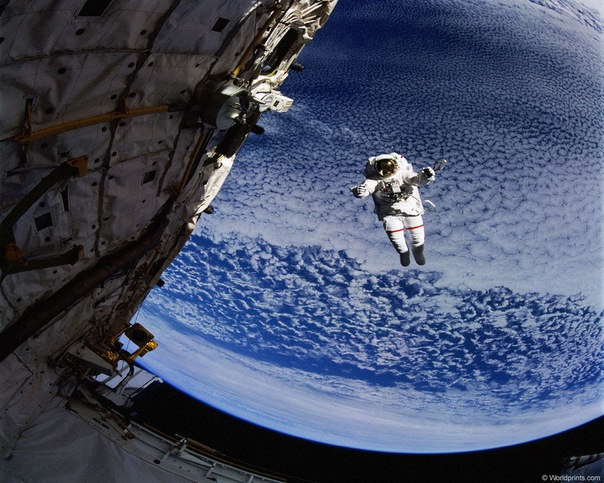 ВЫСАДКА ПЕРВОГО ЧЕЛОВЕКА НА ЛУНУ
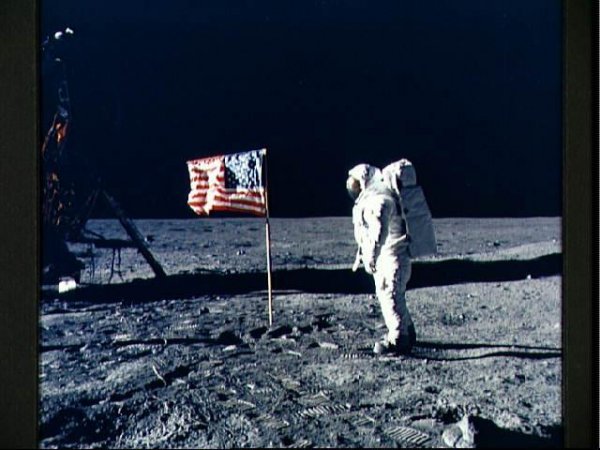 [Speaker Notes: Люди всегда мечтали побывать на других планетах. Ближайшая к Земле планета – Луна. (24 слайд). Именно на эту планету впервые ступила нога человека. Американские космонавты высадились на Луну и исследовали её поверхность.]
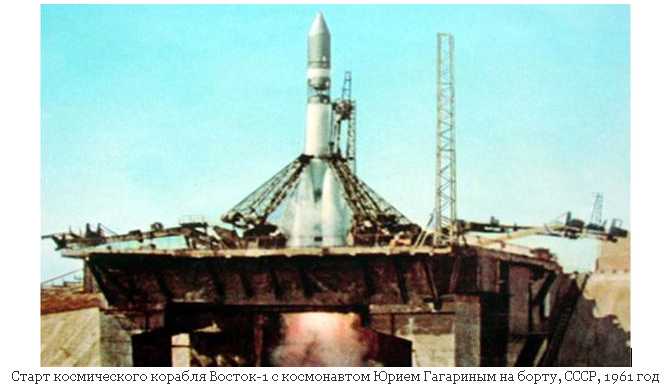 [Speaker Notes: До Луны не может птица
Долететь и приземлиться,
Но зато умеет это
Делать быстрая (ракета).
На этой ракете взлетел первый в мире космонавт Юрий Гагарин.]
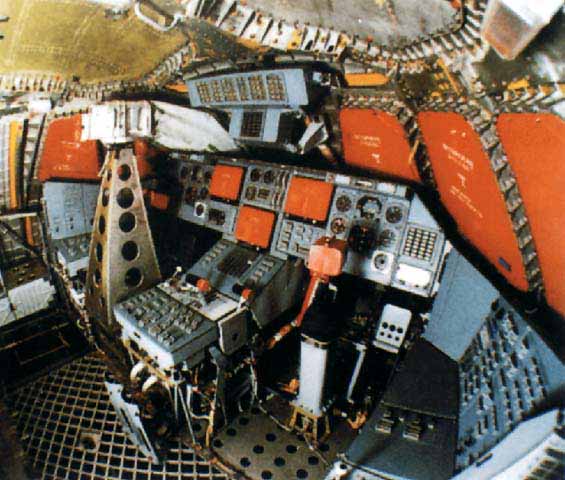 [Speaker Notes: Во время полета космонавтам приходится следить за множеством приборов, которые находятся на борту космического корабля.]
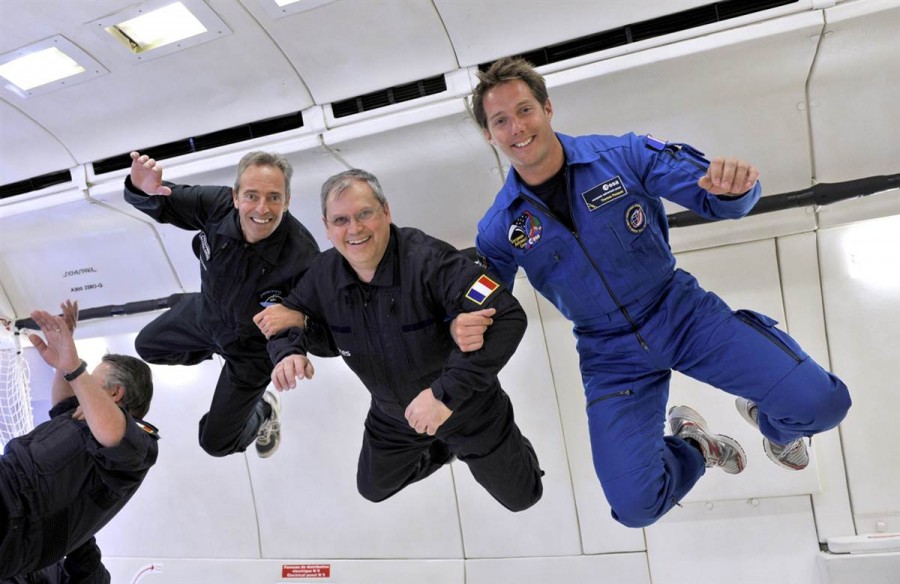 [Speaker Notes: В космосе космонавты находятся в состоянии невесомости, т.е. не чувствуют веса своего тела и свободно перемещаются в пространстве. Из-за этого состояния космонавты не могут есть из тарелок и пить из кружек.]
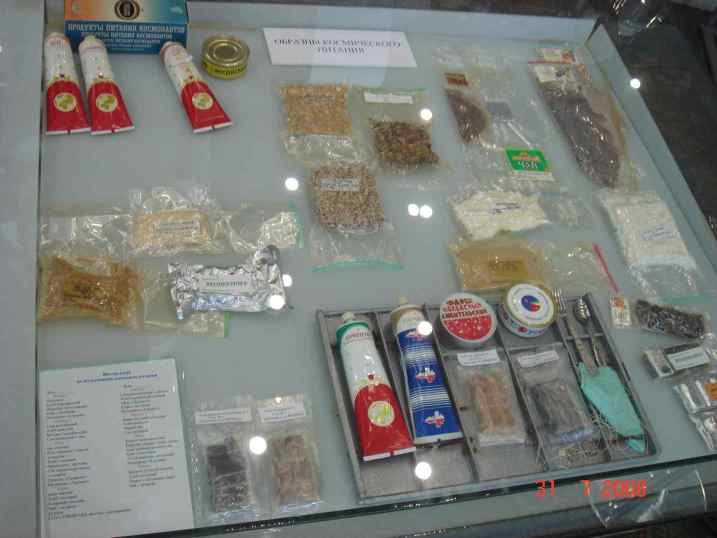 [Speaker Notes: Вся космическая еда упакована особым способом. (В туб) Это делается для того, чтобы кусочки пищи не попали в приборы и не испортили их работу.]
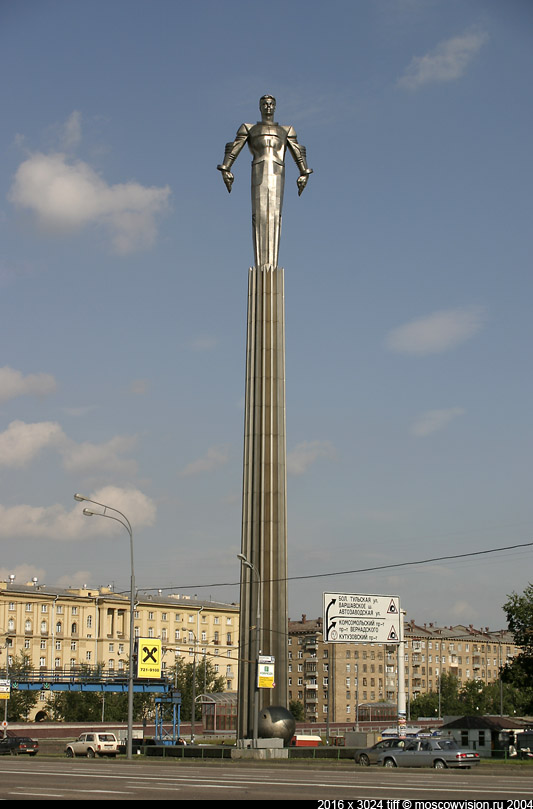 [Speaker Notes: Сейчас космонавты по многу месяцев и больше года проводят на космических научных станциях. Космонавты – мужественные люди. Они живут и работают в необычных условиях – в невесомости, в безмолвном и опасном космосе. (29,30,31 слайд) Поэтому в честь покорителей космоса называют улицы, и целые города. Например недалеко от Москвы есть город Королев, названный в честь конструктора космических кораблей. Есть площади и бульвары Гагарина, улицы Терешковой. А в нашем городе есть проспект Космонавтов.]
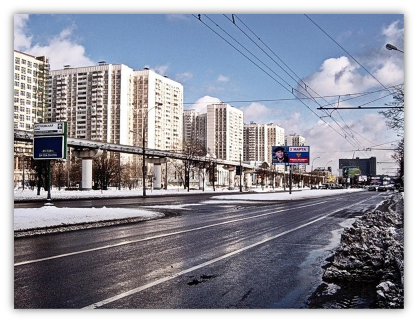 АЛЛЕЯ КОСМОНАВТОВ
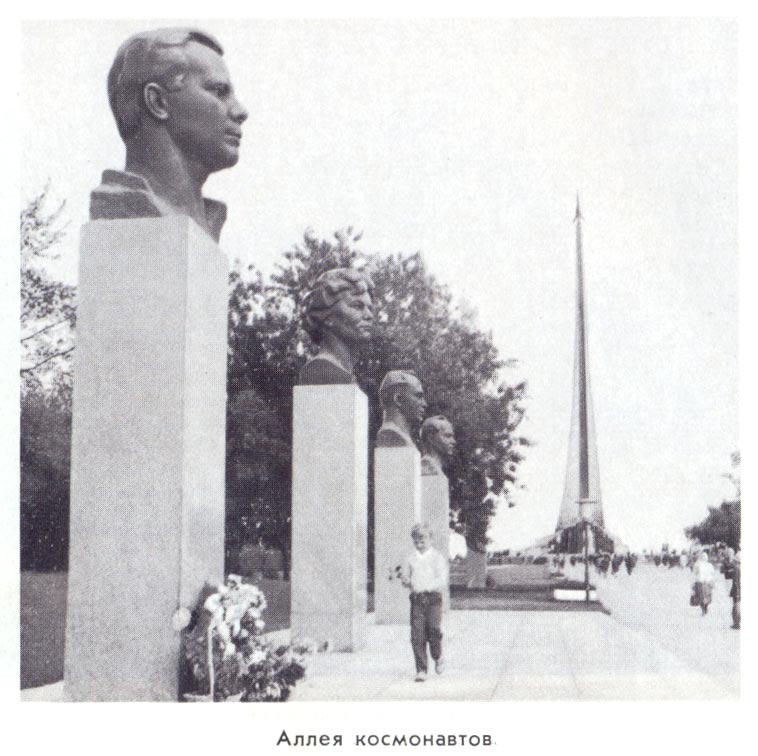 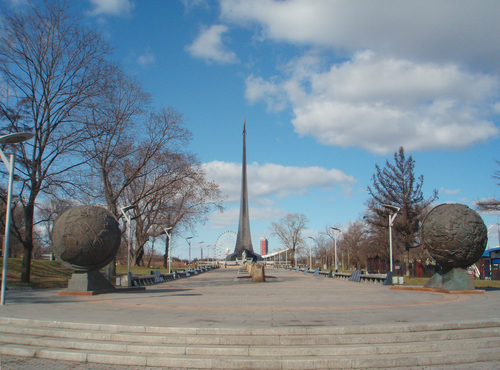